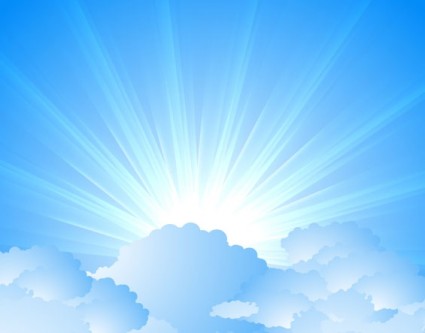 OMICS Journals are welcoming Submissions
OMICS International welcomes submissions that are original and technically so as to serve both the developing world and developed countries in the best possible way.
OMICS Journals  are poised in excellence by publishing high quality research. OMICS International follows an Editorial Manager® System peer review process and boasts of a strong and active editorial board.
Editors and reviewers are experts in their field and provide anonymous, unbiased and detailed reviews of all submissions.
The journal gives the options of multiple language translations for all the articles and all archived articles are available in HTML, XML, PDF and audio formats. Also, all the published articles are archived in repositories and indexing services like DOAJ, CAS, Google Scholar, Scientific Commons, Index Copernicus, EBSCO, HINARI and GALE.
For more details please visit our website: http://omicsonline.org/Submitmanuscript.php
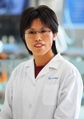 Weiqin Chen
Assistant Professor
Journal of Metabolic Syndrome
Biography
Weiqin Chen has done PHD, from Michigan State University, MS, from China Agricultural University & BS, from Nanjing Agricultural University. Now currently working as Assistant professor of Physiology at Georgia Regents University, Augusta GA , USA.
Research Interests
Biochemistry
Molecular biology
Cell biology of lipid and energy metabolism
Adipogenesis
Obesity
Lipodystropy
Diabetes
Recent Publications
Chen W, Chang B, Li L and Chan L. Pnpla3/adiponutrin deficiency in mice is not associated with fatty liver disease. Hepatology 2010 Sep; 52(3): 1134-42.
  
Chen W, Chang B, Saha P, Hartig SM, Li L, Reddy VT, Yang Y, Yechoor V Mancini M, Chan L. Berardinelli-Seip Congenital Lipodystrophy-2 (BSCL2)/Seipin is a Cell Autonomous Regulator of Lipolysis Essential for Adipocyte Differentiation. Mol Cell Biol. 2012 Mar;32(6):1099-111.
 
Chen W, Chang B, Wu X, Li L, Sleeman M and Chan L. Inactivation of Plin4 downregulates Plin5 and reduces cardiac lipid accumulation in mice. Am. J. Physiol. Endocrinol. Metab. 2013 Apr;304(7):E770-9. 
 
Chen W*, Zhou H, Liu S, Fhaner CJ, Gross BC, et al. Altered Lipid Metabolism in Residual White Adipose Tissues of Bscl2 Deficient Mice. PloS ONE 2013 8(12): e82526. doi:10.1371/journal.pone.0082526. PMID: 24358199.
 
Chen W*, Zhou H, Saha, P, Li L and Chan L. Molecular mechanisms underlying fasting modulated liver insulin sensitivity and metabolism in male lipodystrophic Bscl2/Seipin-deficient mice. Endocrinology 2014 Aug 5:en20141292. PMID: 25093462.
Obesity
Obesity is a medical condition in which excess body fat has accumulated to the extent that it may have a negative effect on health, leading to reduced life expectancy and/or increased health problems.

Obesity is a complex disorder involving an excessive amount of body fat. Obesity isn't just a cosmetic concern. It increases your risk of diseases and health problems such as heart disease, diabetes and high blood pressure.

Being extremely obese means you are especially likely to have health problems related to your weight.
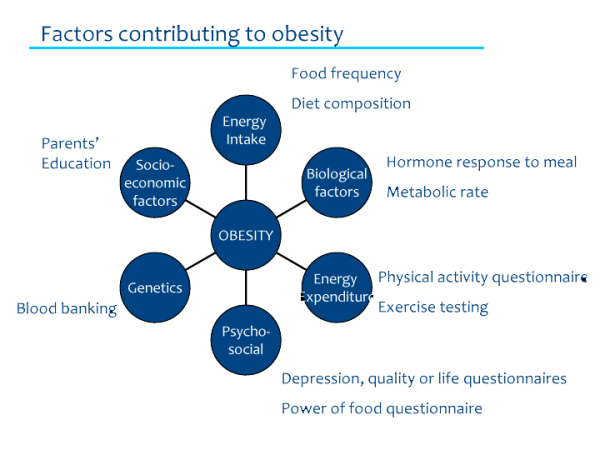 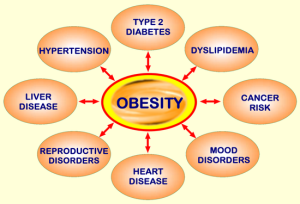 Related  Journals
Metabolomics:Open Access

Journal of Diabetes & Metabolism

Endocrinology & Metabolic Syndrome
Related Conference
2nd International Conference on Endocrinology

5th International Conference on Diabetes & Metabolism
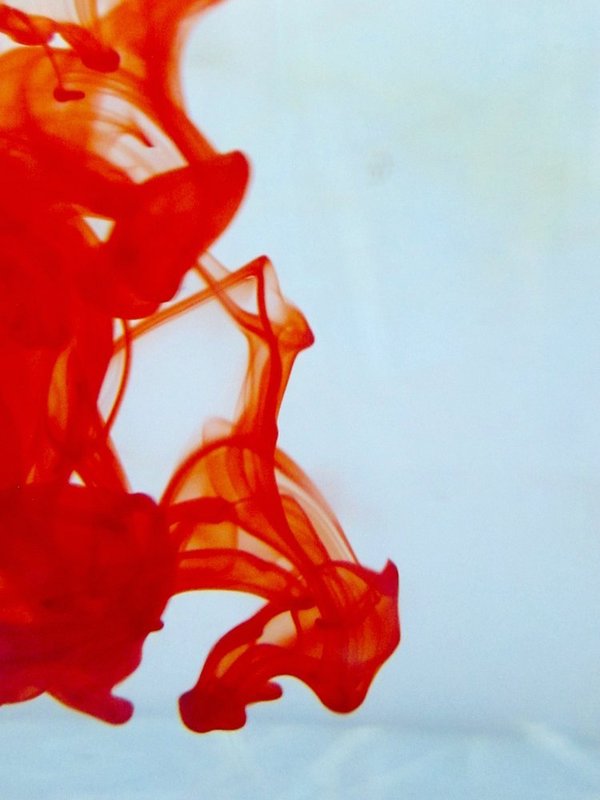 OMICS International Open Access Membership
OMICS publishing International Open Access Membership enables academic and research institutions, funders and corporations to actively encourage open access in scholarly communication and the dissemination of research published by their authors.
For more details and benefits, click on the link below:
http://omicsonline.org/membership.php
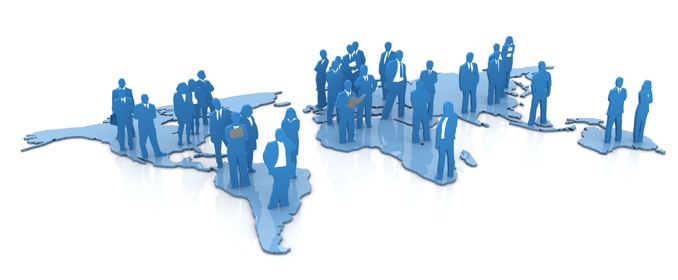 Thank You
Signature of the editor
Weiqin Chen
11/25/2014